Energy: Every Day, Everywhere
Lesson 3: 
Predicting and Observing Changes in Energy
Unit Central Question
How does the energy of an object or system change?
© 2024 BSCS Science Learning. This work is licensed under CC BY-NC-SA 4.0.
Lesson 3: Focus Question
How can we change the amount of motion (kinetic) energy of an object?
© 2024 BSCS Science Learning. This work is licensed under CC BY-NC-SA 4.0.
Changing Energy: Car Launcher System
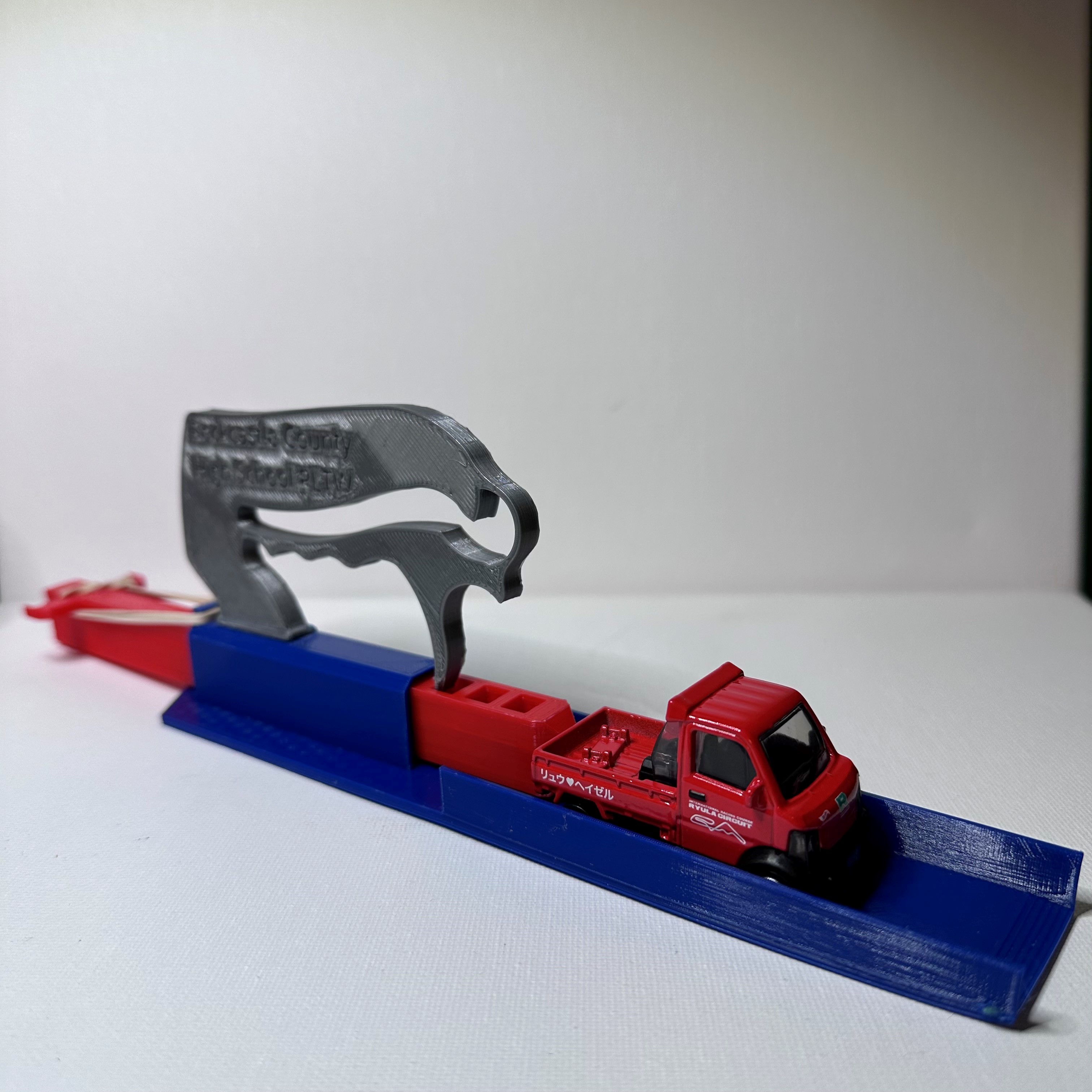 © 2024 BSCS Science Learning. This work is licensed under CC BY-NC-SA 4.0.
Changing Energy: Marble-Ruler System
How could we change the amount of energy in the marble-ruler system?
© 2024 BSCS Science Learning. This work is licensed under CC BY-NC-SA 4.0.
Marble-Ruler System
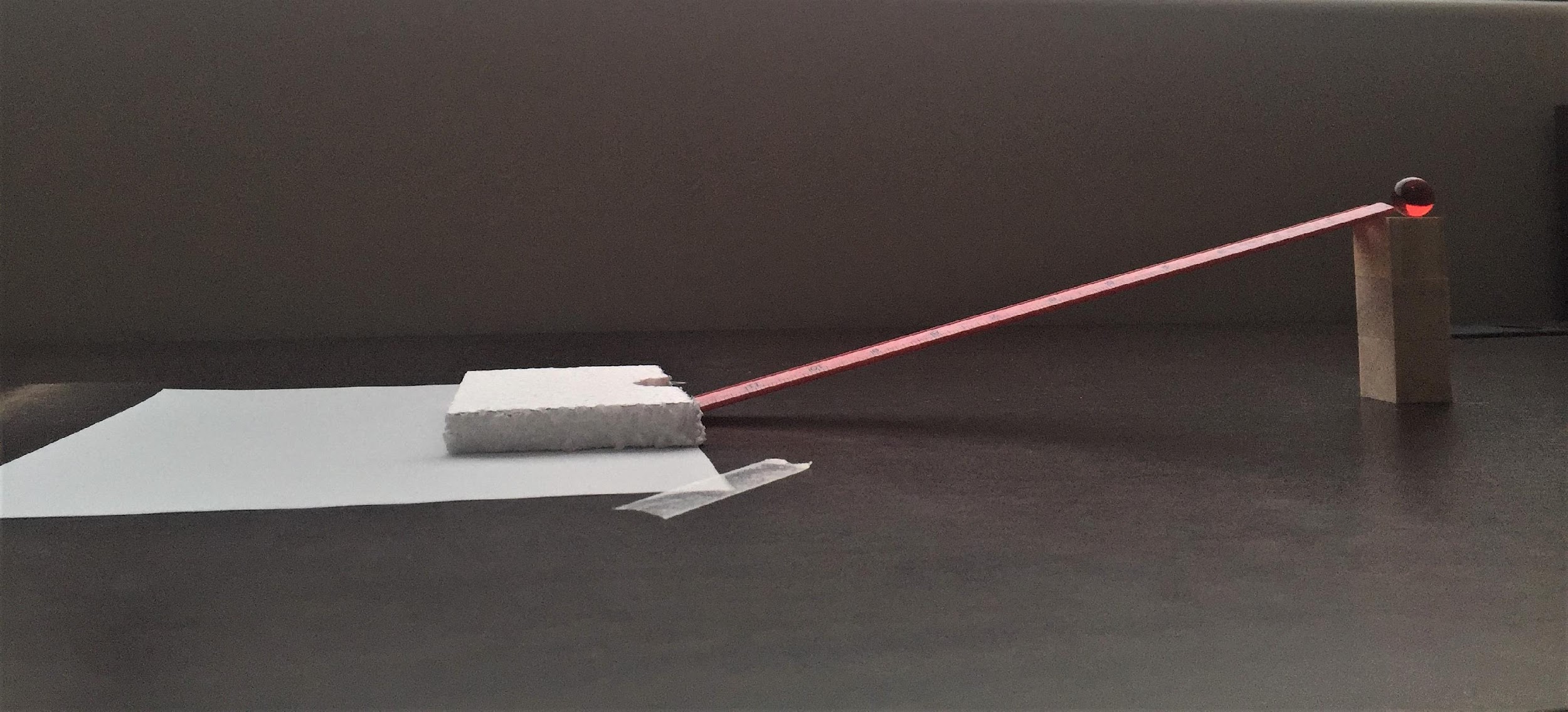 © 2024 BSCS Science Learning. This work is licensed under CC BY-NC-SA 4.0.
Predicting Changes in Energy
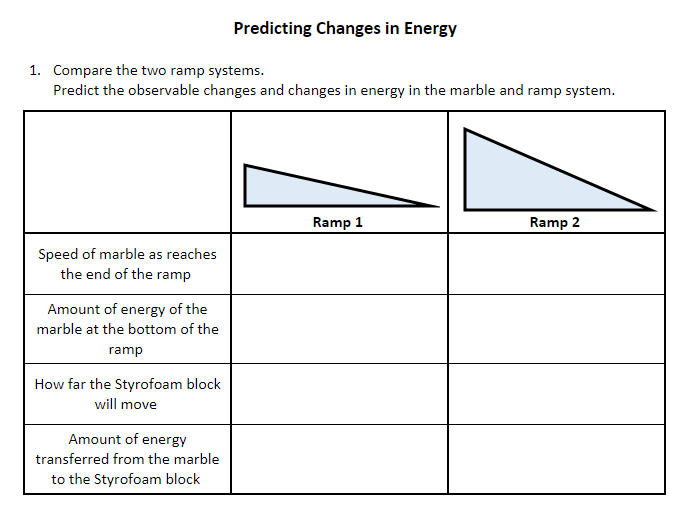 © 2024 BSCS Science Learning. This work is licensed under CC BY-NC-SA 4.0.
Test Your Predictions
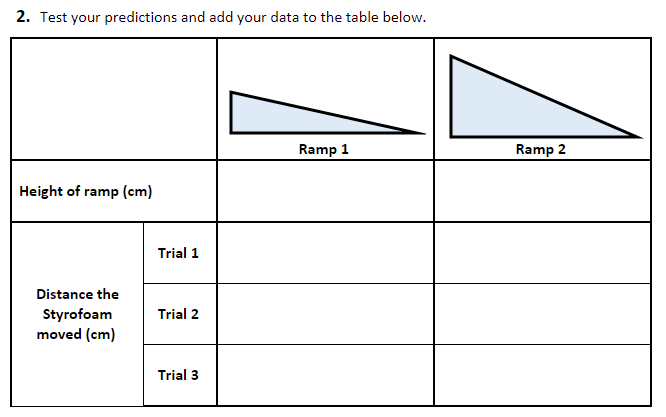 © 2024 BSCS Science Learning. This work is licensed under CC BY-NC-SA 4.0.
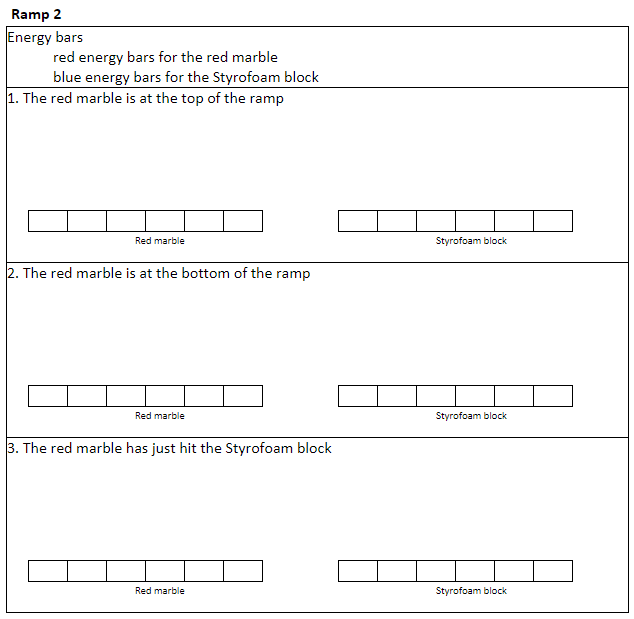 Representing Energy with Energy Bars
© 2024 BSCS Science Learning. This work is licensed under CC BY-NC-SA 4.0.
Science Ideas We’ve Figured Out
Science Ideas We've Figure Out
- 
- 
- 
- 
-
© 2024 BSCS Science Learning. This work is licensed under CC BY-NC-SA 4.0.
Scientific Explanations:Linking Observations and Science Ideas
Match the observed change in the system with a science idea.
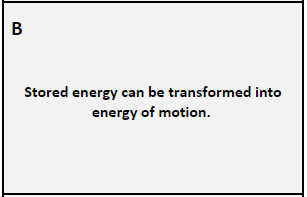 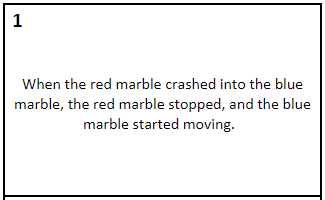 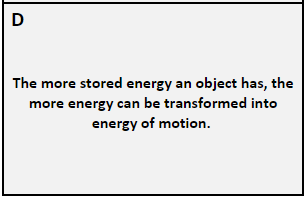 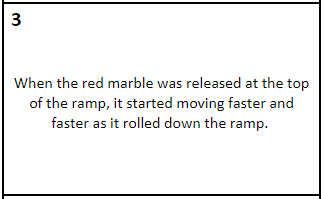 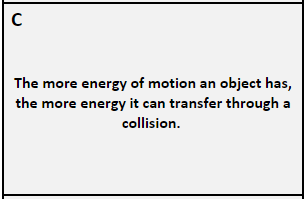 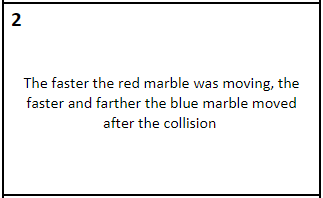 © 2024 BSCS Science Learning. This work is licensed under CC BY-NC-SA 4.0.
Lesson 3: Focus Question
How can we change the amount of motion (kinetic) energy of an object?
© 2024 BSCS Science Learning. This work is licensed under CC BY-NC-SA 4.0.
Driving Question Board (DQB)
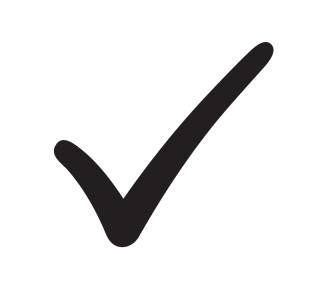 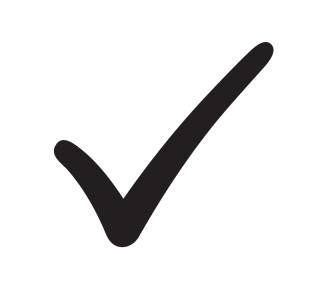 ?
?
?
?
?
?
?
?
?
?
?
?
?
?
?
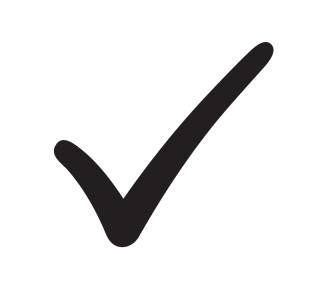 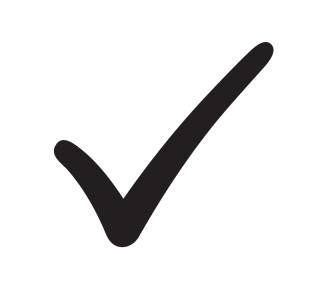 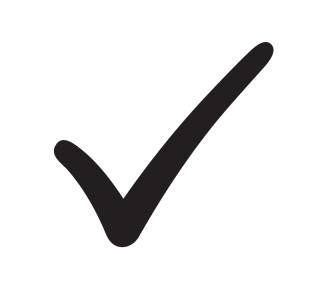 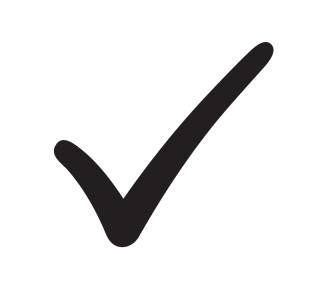 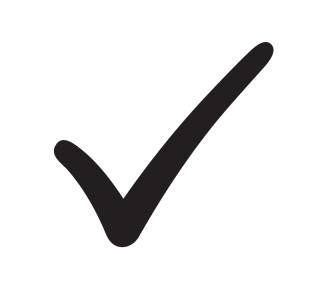 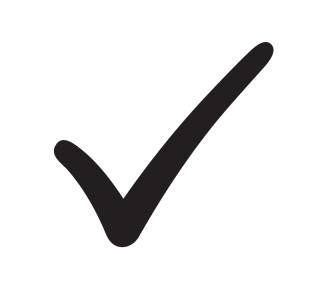 © 2024 BSCS Science Learning. This work is licensed under CC BY-NC-SA 4.0.
Next Steps
Next class, we will investigate ...
© 2024 BSCS Science Learning. This work is licensed under CC BY-NC-SA 4.0.